كتاب الطالب ص
الوظيفة النحوية                               أهداف الدرس:
الدرس الثاني: الصفة                                - تعرف الصفة.
                                                                - استعمال الصفة بالعلامات الأصلية والفرعية.
 
                          التلميذ المهذب محبوب
التلميذ: اسم جاء في بداية الكلام فهو مبتدأ.     
محبوب: الكلمة التي تتم المعنى في الجملة فهي خبر.       
المهذب: الكلمة التي تصف التلميذ فهي صفة. 
   لا يصح أن أعرب (المهذب) خبرا؛ لأننا لو توقفنا عندها (التلميذ المهذب) لما  
                                           أعطتنا الجملة خبرا ومعنى.     
(التلميذ المهذب محبوب) (كرم المدير التلميذ المهذب) (سلمت على التلميذ المهذب)
نلاحظ أن كلمة (المهذب) جاءت مرة مرفوعة ومرة منصوبة ومرة مجرورة، وهي بذلك تتبع الموصوف قبلها.
السابقة
التالية
كتاب الطالب ص
أثبت تعلمي السابق:
أضع في كل فراغ الكلمة المناسبة:
1- تتميز مدينة الرياض بشوارعها ..........              (النقية – الواسعة – الضيقة)
2- يتمكن العامل ................ من الإنجاز.              (النشيط – الطويل – الجميل) 
3- تكافئ المعلمة الطالبة ...................               (المهملة – المجتهدة – القصيرة)
نلاحظ أن الكلمات التي وضعناها في الفراغ وصفت الاسم الذي قبلها وتسمى صفة.
السابقة
التالية
كتاب الطالب ص
أبني تعلمي الجديد:
1. أملأ الجدول الآتي:
 
       الجمل                                       الصفة    الموصوف    حركة آخر   حركة آخر
                                                                                الصفة       الموصوف
 فقد بصره في سن صغيرة.                              صغيرة         سن            الكسرة          الكسرة
أول من جرب الطيران شاب عربي.
طور المصممون الطائرات الحربية كثيرا.
يسير الدم في الأوعية الدموية إلى الرئتين.
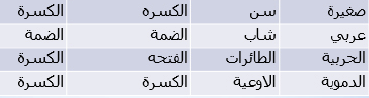 السابقة
التالية
كتاب الطالب ص
أستنتج:
الصفة: اسم يذكر لبيان صفة من صفات اسم قبله يسمى الموصوف.
الصفة تتبع الموصوف في الرفع والنصب والجر.
  
2. أملأ الجدول الآتي:
 
                                                                    الكلمــــــــة
 
الجمل                  الصفة والموصوف    - مفرد   - مذكر    - معرفة - رفع     العلامة
                                                  - مثنى   - مؤنث   - نكرة    - نصب   الاعرابية
                                                  - جمع                          - جر
السابقة
التالية
كتاب الطالب ص
تمكن العالم محمد         الصفة       العربية       مفرد       مؤنث       معرفة     جر          الكسرة                        
الأنسي من تطوير        الموصوف اللغة          مفرد       مؤنث       معرفة     جر          الكسرة                         
طريقة (برايل) في
اللغة العربية.
 
خدم مجمع الملك فهد     الصفة 
لطباعة المصحف         الموصوف     
المكفوفين المتطلعين
لقراءة كتاب الله.
 
حاول علماء كثيرون     الصفة     
اختراع الطائرة.          الموصوف     
 
ساهم الأخوان             الصفة       
المخترعان (رأيت)    الموصوف           
في صناعة الطيران.
 
استفادت الفتيات           الصفة
الكفيفات من طريقة       الموصوف    
(برايل).
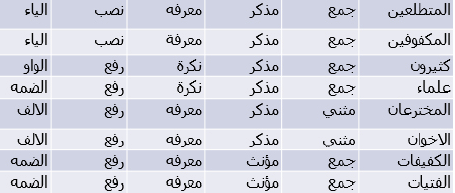 السابقة
التالية
كتاب الطالب ص
بعد قراءة أمثلة الجدول السابق أجيب عن الأسئلة الآتية:
أحدد الصفة والموصوف في المثال الأول. .................................................................. .
هل كل منهما مفرد أم مثنى أم جمع؟ .............................................................................. .
هل كل منهما مذكر أم مؤنث؟ .............................................................................................
هل كل منهما معرفة أم نكرة؟ ..............................................................................................
هل كل منهما مرفوع أم منصوب أم مجرور؟ ................................................................
هل وجدت تطابقا بين الصفة والموصوف؟ ما أوجه التطابق؟  ................................................................
أحلل بقية الأمثلة شفهيا على غرار المثال السابق.
 
أستنتج:
الصفة تطابق الموصوف في:
الإفراد والتثنية والجمع.                      
التذكير والتأنيث.
التعريف والتنكير.
الرفع والنصب والجر..
اللغة العربية
مفرد
مؤنث
معرفة
مجرور
تطابق في (الإفراد- التأنيث-التعريف-الجر)
السابقة
التالية
كتاب الطالب ص
2. ألاحظ حركة كل موصوف فيما يأتي، ثم أضبط صفته بالشكل:
منحتنا الاختراعات سيطرة هائلة على البيئة.
يبحث المخترعون عن فكرة جديدة.
البحر عالم زاخر بالغرائب.
تستجيب النفس للكلمة الطيبة.
 
3. أجعل كل كلمة من الكلمات الآتية صفة في جملة مفيدة:
 
    المخلصات               السريع               المجدون               الماهران
السابقة
التالية
كتاب الطالب ص
4. أختار الإجابة الصحيحة مما بين القوسين:
1. برع العلماء ........................... في شتى العلوم.    (المسلمون – المسلمين – مسلمون)
2. يفخر الوطن بالمواطنين ............................       (المخلصون – المخلصين – مخلصون)
3. أسهمت الفتاة ........................... في نهضة البلاد.  (السعودية – السعودية – سعودية)
4. يساعد أبوك ........................... المحتاجين.          (الفاضل – الفاضل – الفاضل)
 
5. أدخل (ال) التعريف على كل موصوف نكرة فيما يأتي، وأغير ما يلزم:
يعود الفضل إلى المهندس الجزاري في تصميم أهم اختراعات ميكانيكية في تاريخ الإنسانية.
........................................................................................................... .
ابتعثت الدولة شابين ماهرين.
........................................................................................................... .
نبغ أطباء عرب قبل غيرهم.
  ........................................................................................................... .
الاختراعات الميكانيكية
الشابين الماهرين
الأطباء العرب
السابقة
التالية
كتاب الطالب ص
أعرب:
1. أستفيد من النموذج المعرب:
«المخترعون المثابرون ناجحون»
 
   الكلمة                                      إعرابها
المخترعون                 مبتدأ مرفوع وعلامة رفعه الواو لأنه جمع مذكر سالم.
المثابرون                   صفة مرفوعة وعلامة رفعها الواو لأنه جمع مذكر سالم.
ناجحون                     خبر مرفوع وعلامة رفعه الواو لأنه جمع مذكر سالم.
 
2. أشارك في الإعراب:
(الكلمة الطيبة صدقة)
الكلمة                                      إعرابها
الكلمة                        ........................... مرفوع وعلامة رفعه ...........................            
الطيبة                       ...........................  مرفوعة وعلامة رفعها ...........................
صدقة                       خبر ........................... وعلامة ........................... الضمة الظاهرة
                              على آخره.
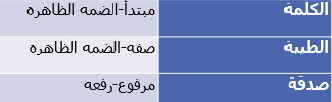 السابقة
التالية
كتاب الطالب ص
الواجب المنزلي:
أولا: أختار من القائمة موصوفا مناسبا، ثم أضعه مكان النقط في كل مما يأتي:
1. ........................... المسلمون أول من اخترع الطاحونة الهوائية.                   * برنامجا
2. شاهدت ........................... هادفا على شاشة التلفاز.                                * الملابس
3. يعتقد ........................... النابهون أن اكتشاف النار كان صدفة.                    * العلماء  
4. نلبس ........................... الثقيلة في الشتاء.                                           * المؤرخون
 
ثانيا: أحول الموصوف المفرد المذكر إلى المؤنث، ثم المثنى والجمع بنوعيهما، وأغير ما يلزم تغييره:
                         تشجع الدولة التلميذ الموهوب
المفرد المؤنث
المثنى المذكر
المثنى المؤنث
الجمع المذكر
الجمع المؤنث
العلماء
برنامجا
المؤرخون
الملابس
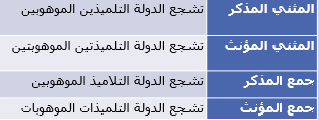 السابقة
التالية
كتاب الطالب ص
ثالثا: أقرأ الأمثلة الآتية، ثم أملأ حقول الجدول بعدها، كما في المثال المكتوب في الجدول:
1. أعلن مصنع حديث عن حاجته إلى مهندسين متميزين.
2. الصحراء العربية مليئة بواحات النخيل.
3. اختر الصديق الصالح.
4. انطلق صاروخان جديدان إلى الفضاء الخارجي.
 
الصفة        الموصوف                             التطابـــــــق
                             التذكير والتأنيث   الإفراد والتثنية والجمع    التعريف والتنكير
حديث         مصنع             التذكير                  الإفراد                   التنكير
السابقة
التالية